파워 윈도우 전기 회로도
이지민 – ppt 제작
이우혁 – 발표
목차
파워 윈도우 회로도의 흐름

파워 윈도우 회로도 부위별 고장 진단

파워 윈도우 회로도 단자 구분
파워 윈도우 회로의 흐름
off
off
up
down
down
up
ETACS
off
off
up
down
down
up
M
파워 윈도우 회로별 고장 진단 – 제어라인 단선(메인스위치 제어)
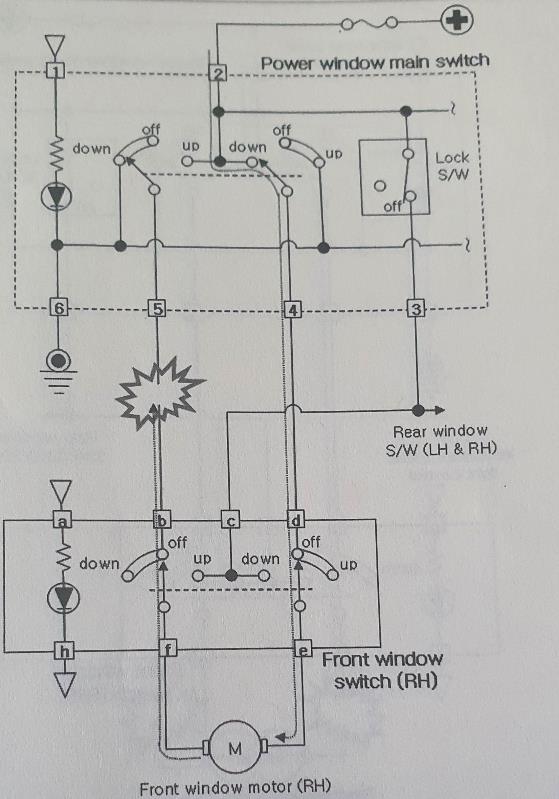 동반석 창문 올리는 것만 작동.
파워 윈도우 회로도 부위별 고장 진단 – 동반석 스위치와 모터사이 단선 시 메인 스위치 제어
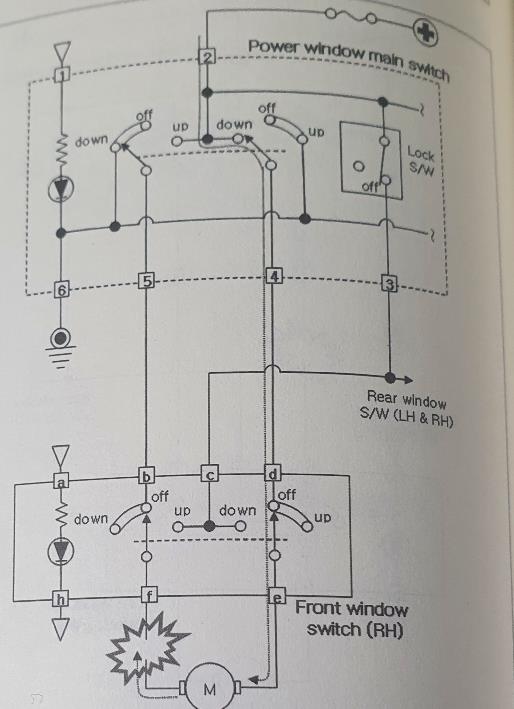 메인 스위치 동반석 스위치
둘 다 작동 안됨.
Up 제어라인과 차체 간의 단락 때 메인(동반석) 스위치 제어
동반석 스위치와 모터간 제어라인에서 차체와 단락 때 메인 스위치에서의 제어
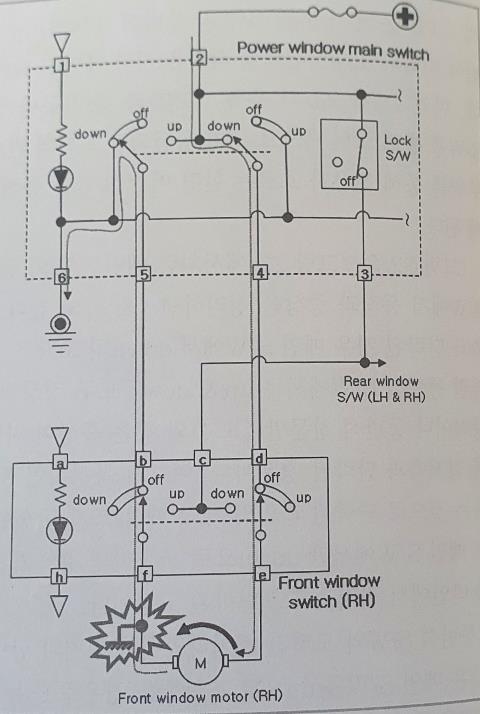 메인 스위치, 동반석 스위치 업스위치만 퓨즈단선
나머지는 정상 작동.
메인 스위치에선 올리는 것은 퓨즈 단선 때문에 작동 x
나머지는 정상 작동.
메인 스위치 ~ 동반석 스위치의 업 컨트롤 라인 단선 때 진단
락 스위치 진단
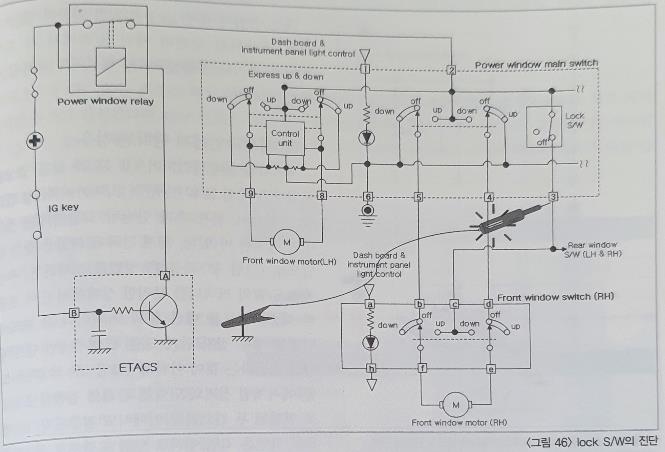 스위치간 업 제어라인에서 차체와 단락된 단자 찾기
메인 스위치 업스위치만 퓨즈 단선,
나머지는 정상 작동.
스위치에서 모터까지 차체와 단락 여부 판단과 단자의 구분
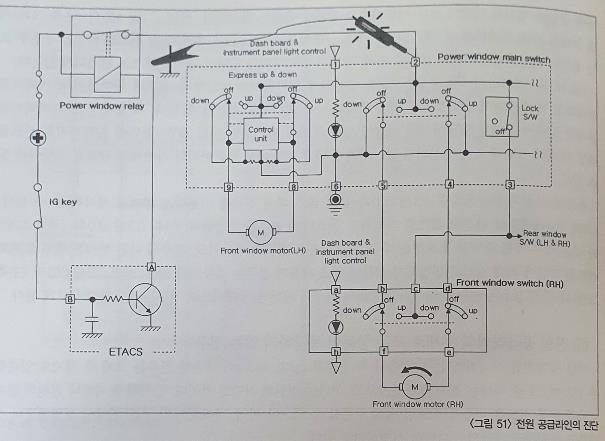 전원 공급라인의 진단
메인 스위치, 동반석 스위치 업 스위치만 퓨즈 단선,
나머지는 정상 작동.
파워 윈도우 회로도 단자 구분
메인 스위치에서 동반석 업 컨트롤 라인의 구분
파워 윈도우 회로도의 단자 구분
메인 스위치에서 전원 공급선 구분
메인 스위치에서 접지의 구분
파워 윈도우 회로도의 단자 구분
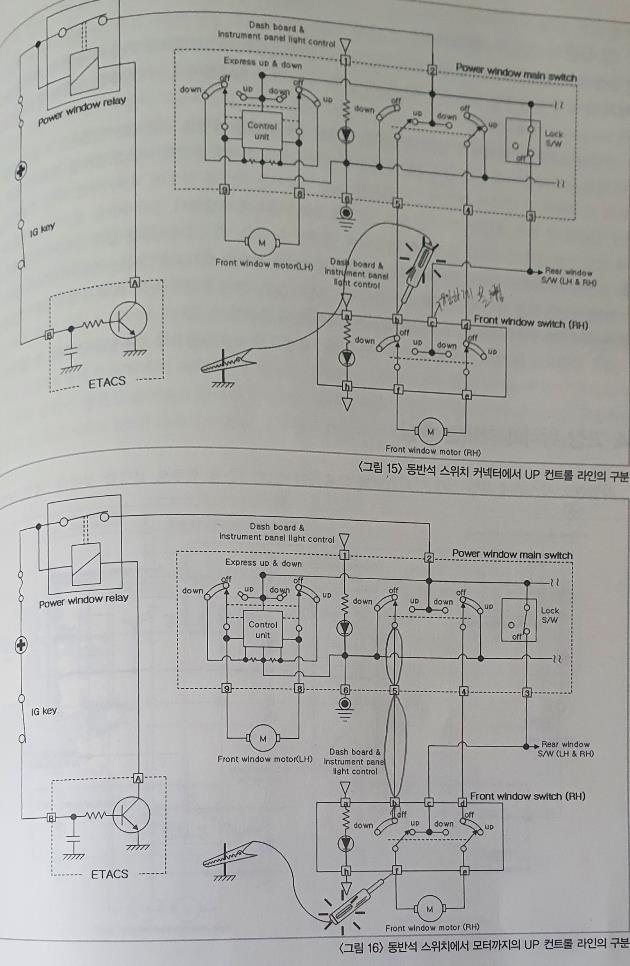 동반석 스위치 커넥터에서 업 컨트롤 라인의 구분
동반석 스위치에서 모터까지의 업 컨트롤 라인의 구분